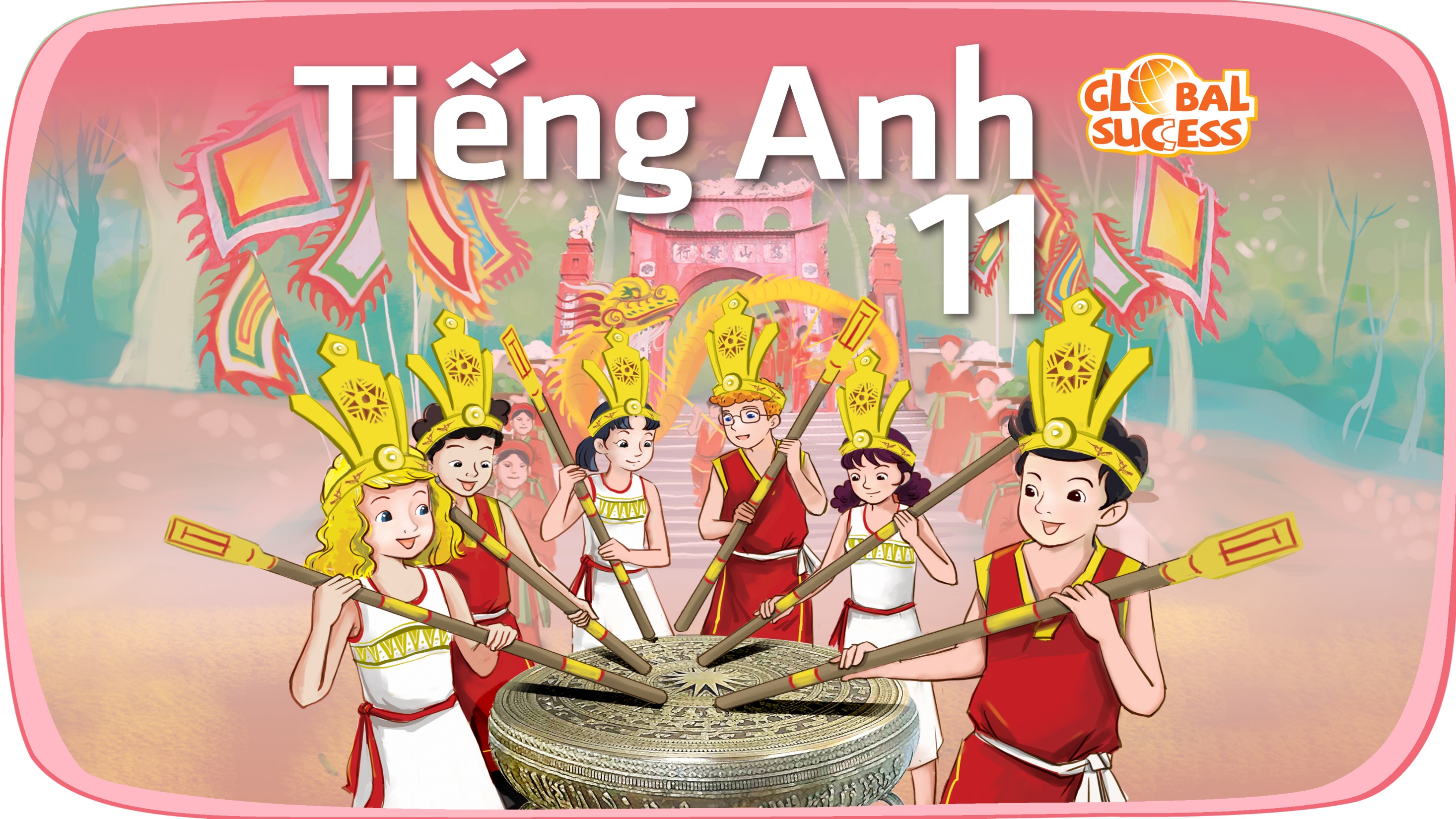 Unit
5
GLOBAL WARMING
FAMILY LIFE
Unit
Lesson 2
 
LANGUAGE
Student Book – page 53
LANGUAGE
LESSON 2
WARM-UP
Video watching
Task 1: Listen and repeat. 
Task 2: Underline the stressed words.
PRONUNCIATION
Task 1: Match the words with their meanings.
Task 2: Complete the sentence.
VOCABULARY
Task 1: Find and correct the mistakes.
Task 2: Rewrite these sentences.
Task 3: Make sentences.
GRAMMAR
CONSOLIDATION
Wrap-up
Homework
WARM-UP
WATCH THE VIDEO AND ANSWER THE QUESTIONS
According to the video,
Which game was mentioned?
What else do we call Carbon Dioxide?
Why do people cut down trees?
How much have the amount of CO2 increased in the atmosphere since 1750?
WARM-UP
WATCH THE VIDEO
[Speaker Notes: https://ed.ted.com/lessons/climate-change-earth-s-giant-game-of-tetris-joss-fong]
WARM-UP
WATCH THE VIDEO AND ANSWER THE QUESTIONS
According to the video,
1. Which game was mentioned?


2. What else do we call Carbon Dioxide?
Tetris
Greenhouse gas
WARM-UP
WATCH THE VIDEO AND ANSWER THE QUESTIONS
According to the video,
3. Why do people cut down trees?

4. How much have the amount of CO2 increased in the atmosphere since 1750?
To make room for agriculture
By 40%
PRONUNCIATION
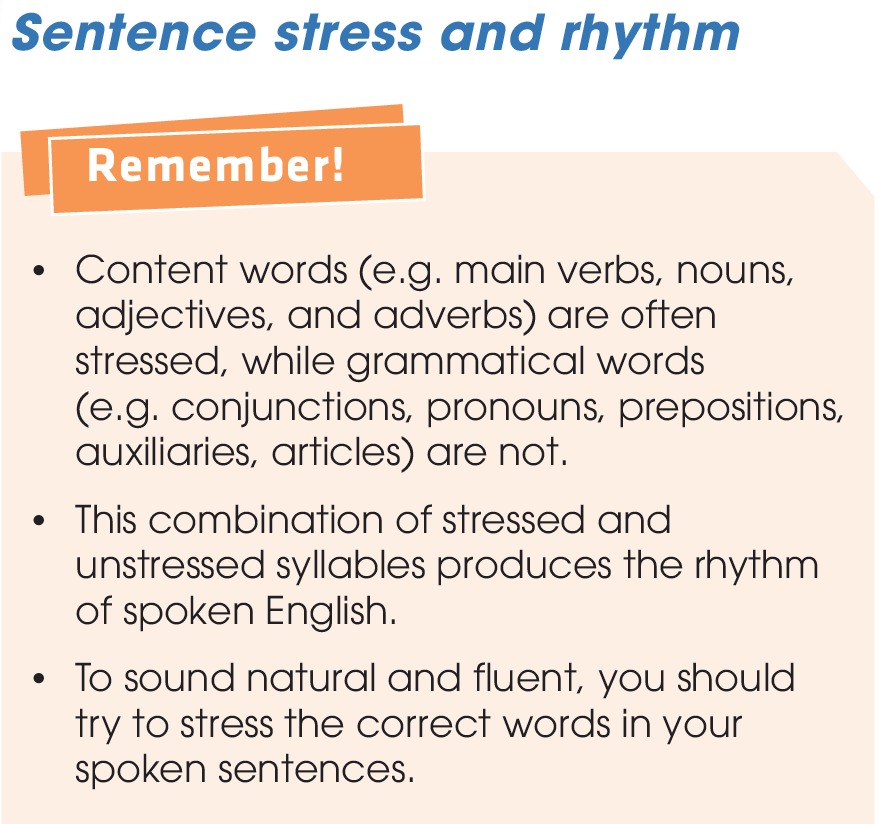 Sentence stress 
and rhythm
PRONUNCIATION
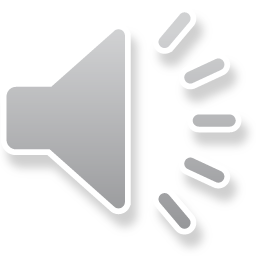 1
Listen and repeat. Pay attention to the sentence stress and rhythm.
1. The planet is getting hotter and hotter.
2. We talked about the causes of flooding.
3. Burning coal is bad for our health.
4. Why is farming a big source of greenhouse gases?
PRONUNCIATION
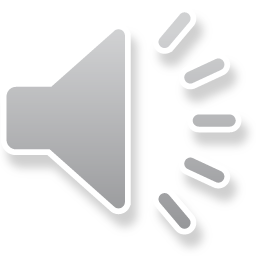 Underline the stressed words in the sentences. Listen and check. Then practise saying the sentences with a natural rhythm.
2
1. The village was completely destroyed by floods.
2. Some gases are released into the air through human activities.
3. Has the earth's temperature increased in the past few years?
4. Some environmental disasters will become more frequent.
1. The village was completely destroyed by floods.
2. Some gases are released into the air through human activities.
3. Has the earth's temperature increased in the past few years?
4. Some environmental disasters will become more frequent.
VOCABULARY
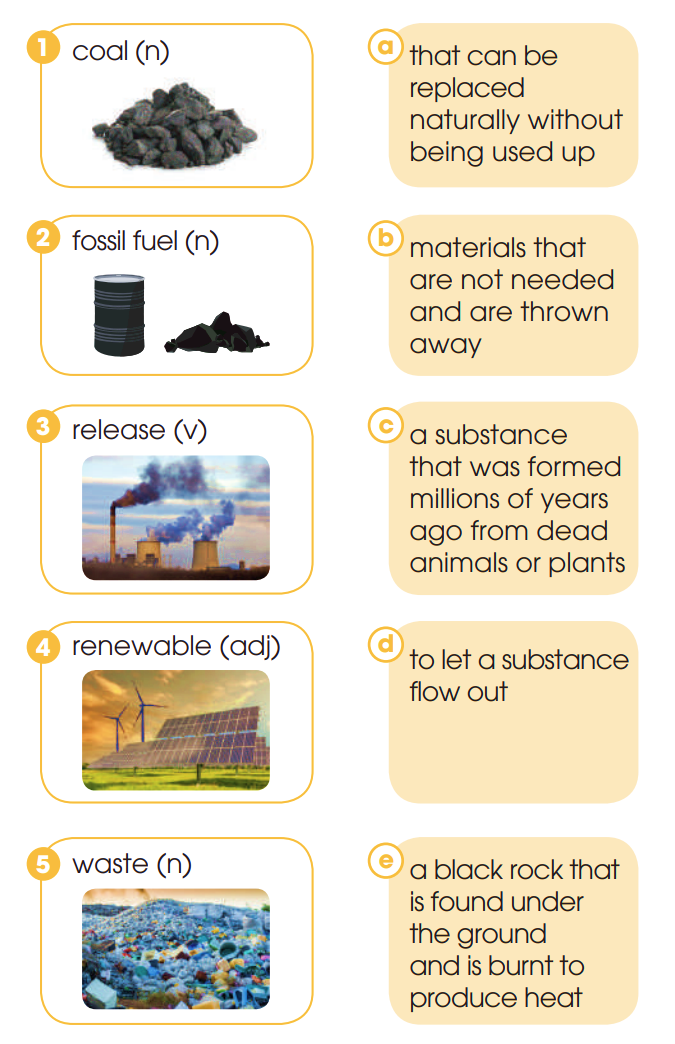 1
Match the words with their meanings.
Global warming
*Answer Keys
1 – e
2 – c 
3 – d
4 – a 
5 – b
VOCABULARY
Complete the sentences using the correct forms of the words in Task 1.
2
renewable
1. Wind and sunlight are examples of _________ sources of energy.2. The world produces more than two billion tonnes of solid _________ every year.3. Governments need to limit the amount of greenhouse gases that is _________ into the air.
waste
released
VOCABULARY
Complete the sentences using the correct forms of the words in Task 1.
2
4. Her grandpa is now suffering from ill health after many years of working in the _________ industry.5. The burning of _________ like coal and gas has led to an increase in the amount of Co2 in the atmosphere.
coal
fossil fuels
GRAMMAR
Find and correct the mistakes in the following sentences.
1
1. Was waiting for the train, I read some articles about global warming.2. Saw the forest fire, the children immediately called the police.3. The students took part in green activities, were planting more than 100 trees
**Answer Keys:
1. Was waiting → Waiting 
2. Saw → Seeing    
3. were planting → planting
GRAMMAR
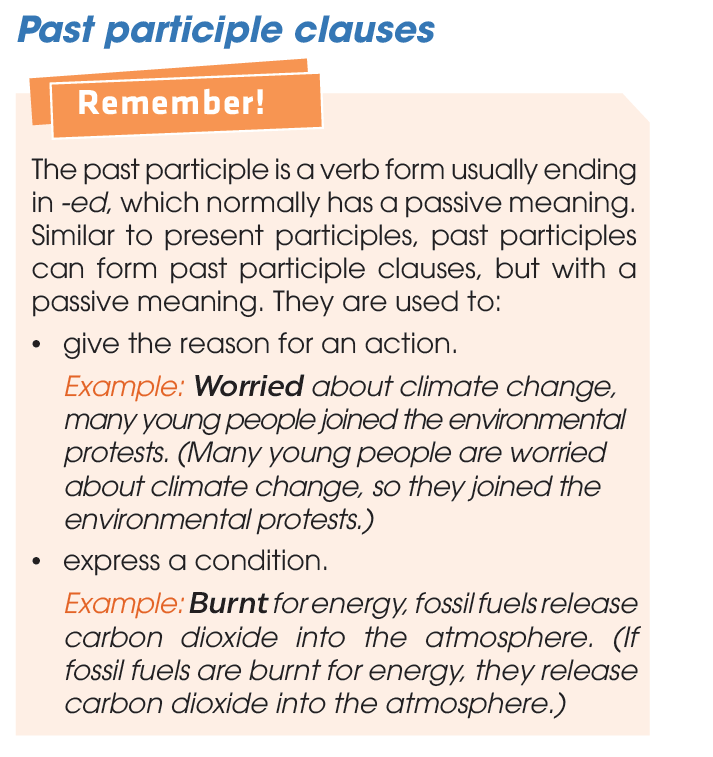 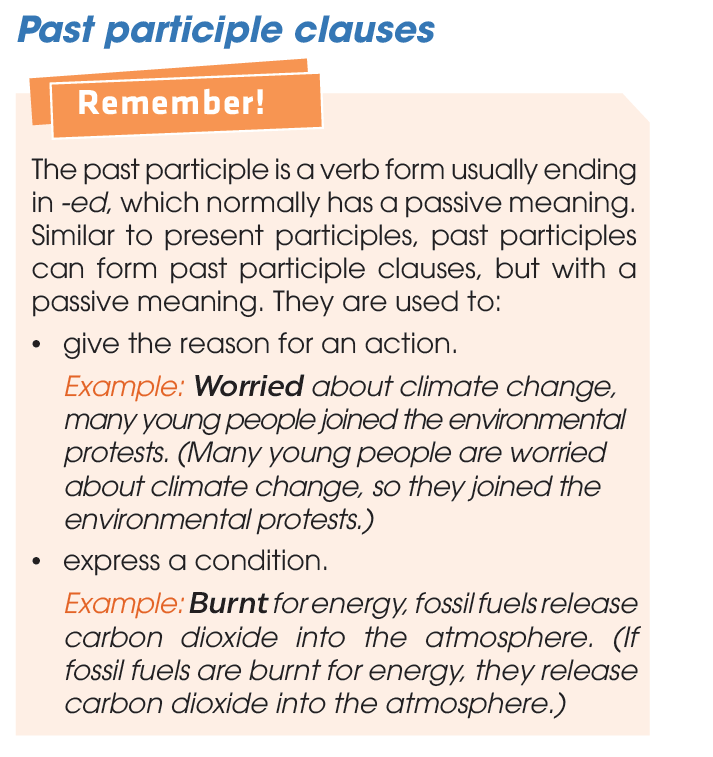 GRAMMAR
2
Rewrite these sentences using past participle clauses.
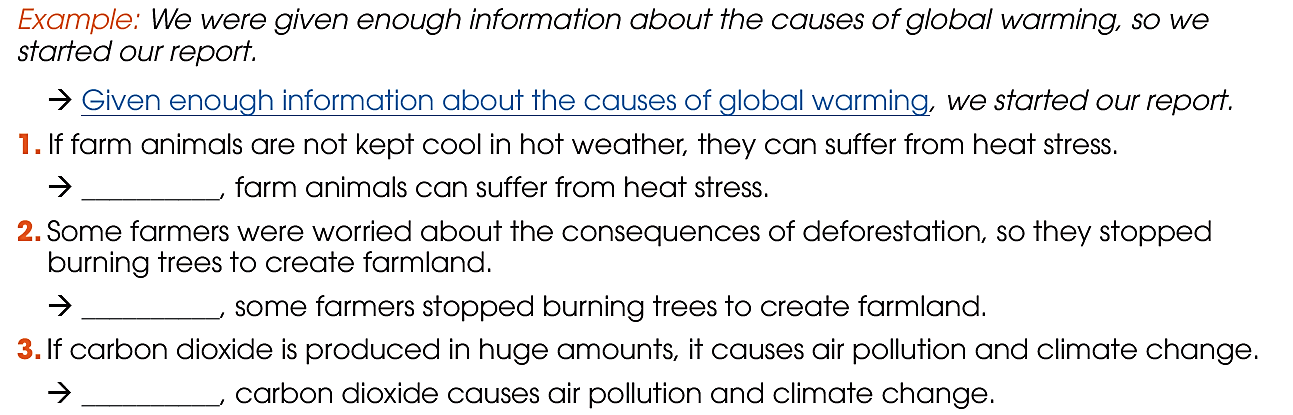 GRAMMAR
2
Rewrite these sentences using past participle clauses.
GRAMMAR
3
Work in pairs. Make sentences, using present participle and past participle clauses.
Example: We were given enough information about the causes of global warming, so we started our report.→ Given enough information about the causes of global warming, we started our report.
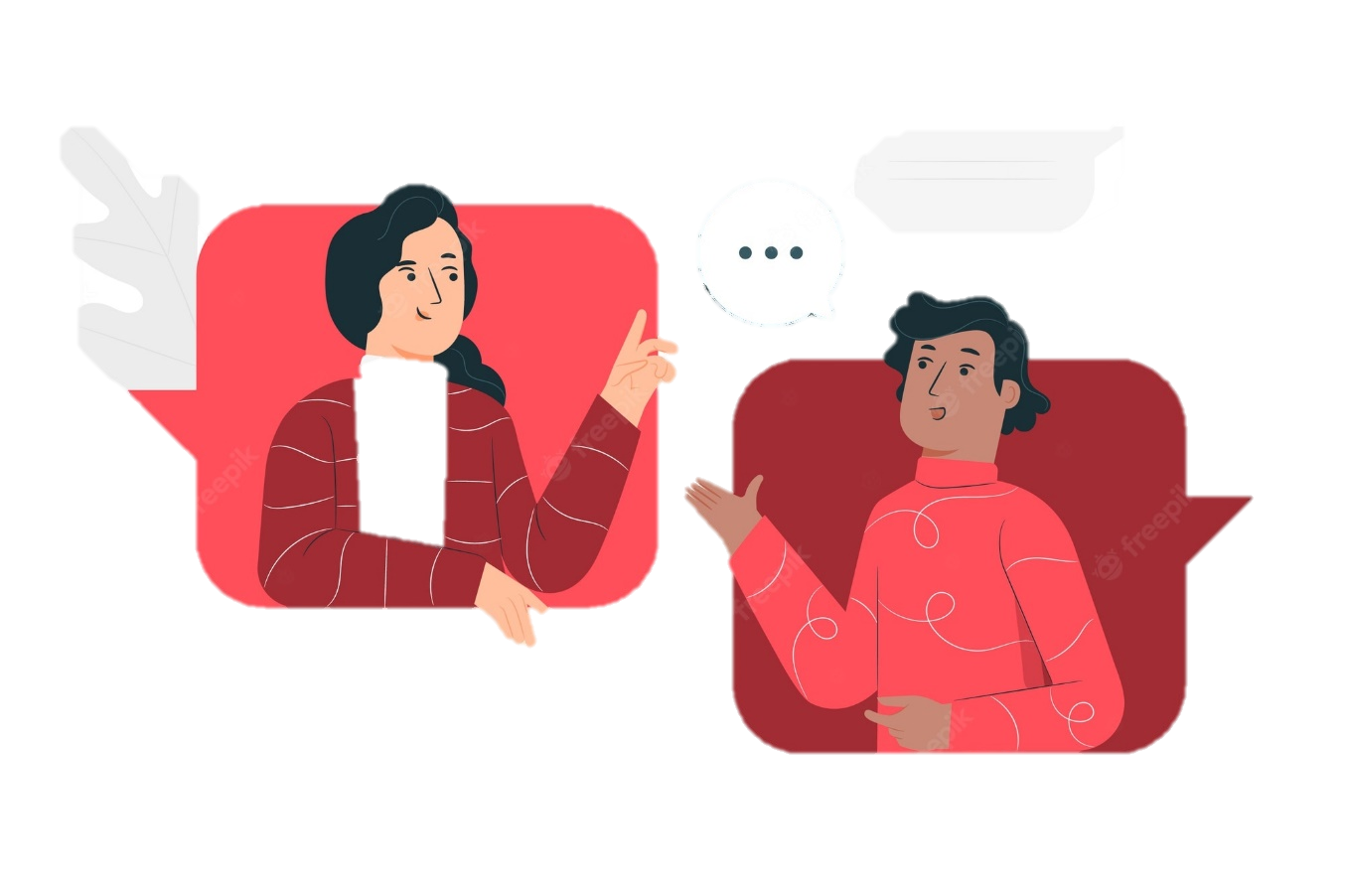 CONSOLIDATION
1
Wrap-up
Sentence stress and rhythm
Words and phrases related to global warming
Present participle and past participle clauses
What have you learnt today?
CONSOLIDATION
2
Homework
Do exercises in the workbook.
Prepare for Lesson 3 - Unit 5.
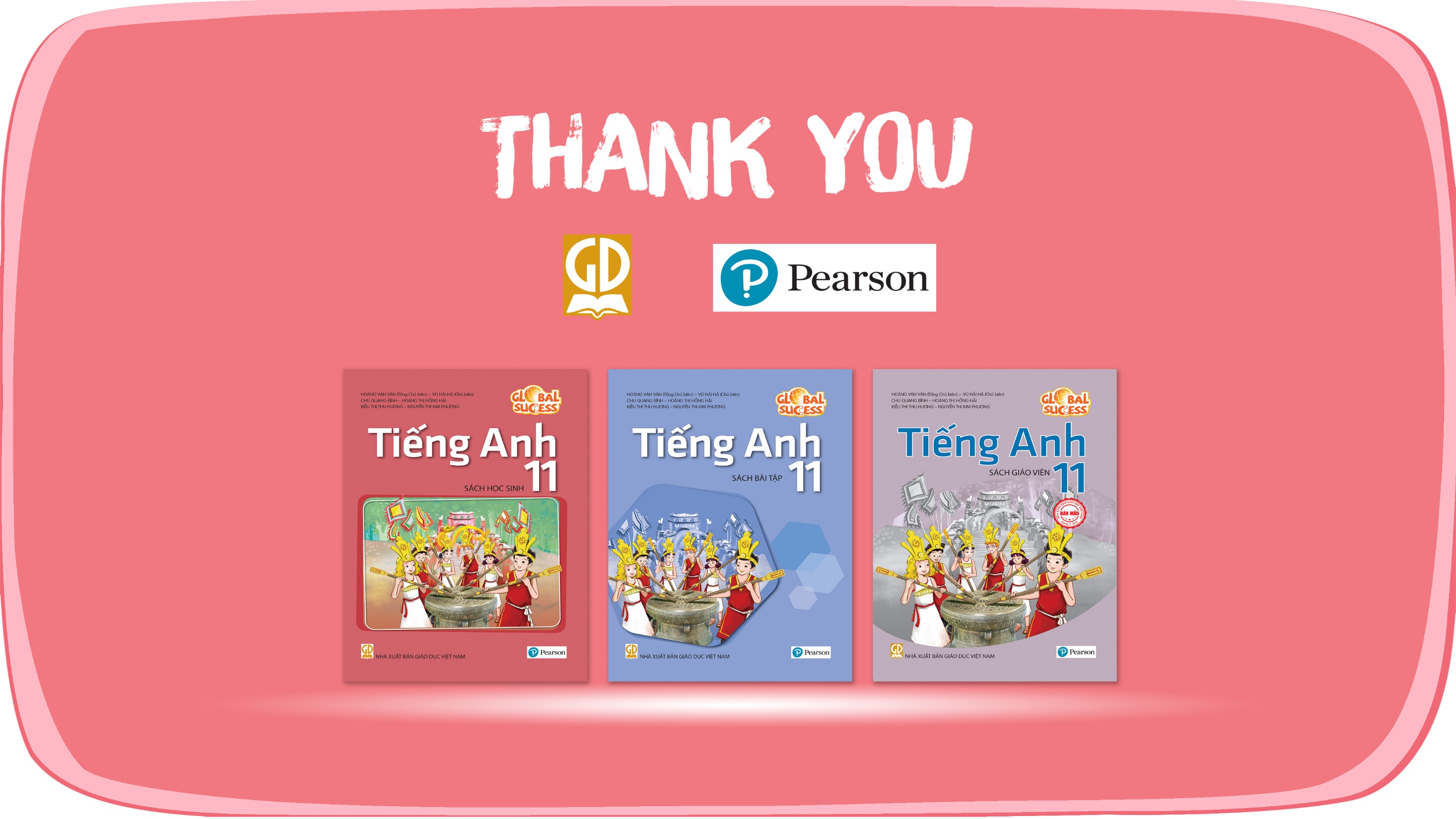 Website: hoclieu.vn
Fanpage: facebook.com/www.tienganhglobalsuccess.vn/